Mikropôžičky  
SBA                                            a ich využitie na financovanie obehového hospodárstva
Ing. Renáta Pokorská
Miesto  I  Dátum  I  Čas
MIKROPôŽIČKY – dostupnejšie ako bankový úver
SBA Poskytuje na Slovensku mikropôžičkový program Od roku 1997
oprávnení žiadatelia: malí podnikatelia so sídlom na Slovensku, s obratom do 10 mil. €, zamestnávajúci do 50 zamestnancov 
Pre podnikateľov s históriou aj pre začínajúcich podnikateľov
výška úveru: 2 500 € – 50 000 €
splatnosť úveru: 6 mesiacov až 4 roky (možnosť využitia odkladu splátok o 6 mesiacov)
úroková sadzba: priemerná sadzba poskytnutých mikropôžičiek je približne  5 % p. a.
Zabezpečenie: do 10 000€ bez zabezpečenia  majetkom
                               nad 10 000€ zabezpečenie -  hnuteľný majetok, nehnuteľný majetok, 				           predmet financovania a kombinácie zabezpečenia
MIKROPôŽIČKY – dostupnejšie ako bankový úver
Základná podmienka čerpania

Vyrovnané záväzky záujemcu voči štátu
MIKROPôŽIČKY – dostupnejšie ako bankový úver
výhody

mikropôžičky poskytujeme aj podnikateľom bez podnikateľskej histórie
mikropôžičky poskytujeme aj v minimálnych výškach od 2500 €, ktoré sú pre komerčné banky nerentabilné
sme schopní akceptovať vyššie riziko ako finančné inštitúcie
posudzujeme nielen históriu malých podnikateľov, ale aj podnikateľský plán
mikropôžička je finančne dostupná pre klientov (poplatky a úrokové sadzby)
poskytujeme možnosť odkladu splátok istiny
individuálne nastavujeme splácanie podľa charakteru podnikania
prepájame financovanie so vzdelávaním, mentoringom, poradenstvom a podporou v oblasti medzinárodných aktivít
MIKROPôŽIČKY – dostupnejšie ako bankový úver
základná filozofia je umožniť financovanie

 začínajúcim podnikateľom
podnikateľom s problémovým prístupom k financiám
marginalizovaným skupinám 
podnikateľom v regiónoch s nízkou mierou zamestnanosti

s vysokou mierou návratnosti poskytnutých zdrojov
MIKROPôŽIČKY – dostupnejšie ako bankový úver
štatistiky

celkovo bolo doteraz  poskytnutých 2300 úverov za viac ako       42mil. €, vytvorených viac ako 3,3 tisíc pracovných miest a 6 tisíc udržaných/stabilizovaných

od roku 2013 SBA spracovalo cez 700 žiadostí, poskytlo sa viac ako  400 mikropôžičiek v hodnote viac ako 11,5 miliónov €
Ďakujem za pozornosť!
mikropôžičky@sbagency.sk
WWW.SBAGENCY.SK
Slovak Business Agency
Karadžičová 2
811 09  BRATISLAVA 2
Slovenská republika
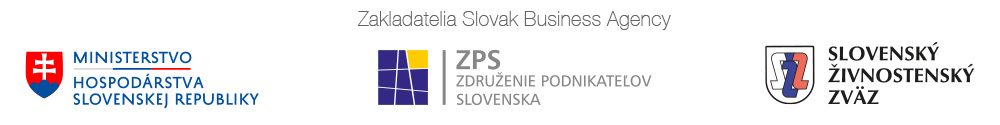